Федеральное государственное бюджетное образовательное учреждение высшего образования «Красноярский государственный медицинский университет имени профессора В.Ф. Войно-Ясенецкого» Министерства здравоохранения Российской ФедерацииКафедра стоматологии ИПО
Морфологические и функциональные особенности временного прикуса
Выполнил ординатор 
кафедры-клиники стоматологии ИПО
по специальности «ортодонтия»
Сулейманов Нариман Алилович
рецензент к.м.н., доцент Дуж Анатолий Николаевич.
Красноярск , 2022 г.
2
Цель работы:
изучение морфологических и функциональных 
особенностей временного прикуса
3
Задачи работы:
Раскрыть понятие «временный прикус» 
Охарактеризовать основы формирования временного прикуса
Изучить особенности сменного прикуса 
Представить морфологическую и функциональную характеристики  периода развития прикуса  
Рассмотреть понятие и виды окклюзии
Сформулировать общие выводы
4
Понятие временного прикуса
Прикус временного типа представляет собой начальную
фазу формирования постоянного прикуса. В течение этого периода происходит закладка основополагающей базы для
правильного развития зубочелюстного аппарата
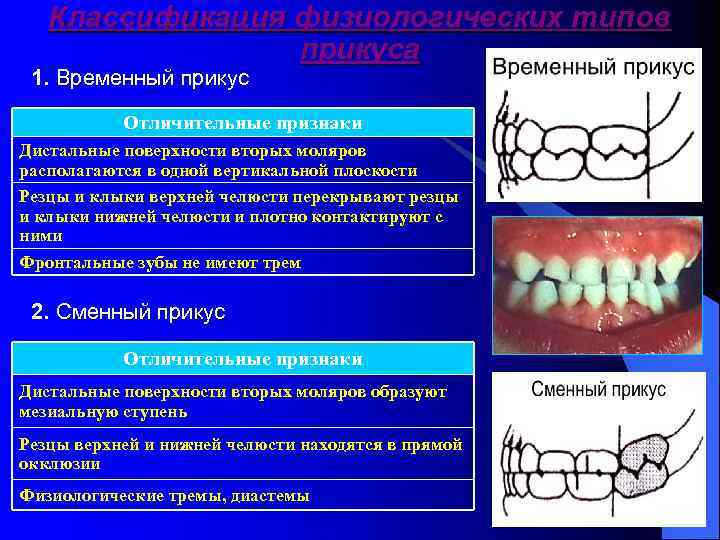 Рис. 1 – Временный прикус
5
Характеристика временного прикуса
Новорожденный малыш имеет зачатки 20 зубов. Молочные зубы начинают появляться в 5 – 8 месяцев, а окончательно       временный прикус формируется через 2 – 3 года. 
Первые зубки отличаются от постоянных – они имеют более выпуклую  форму, выраженный переход от коронки к шейке.  Кроме этого у молочных зубов меньше корней– резцы и клыки обычно имеют по одному корню, а моляры – по два или три.
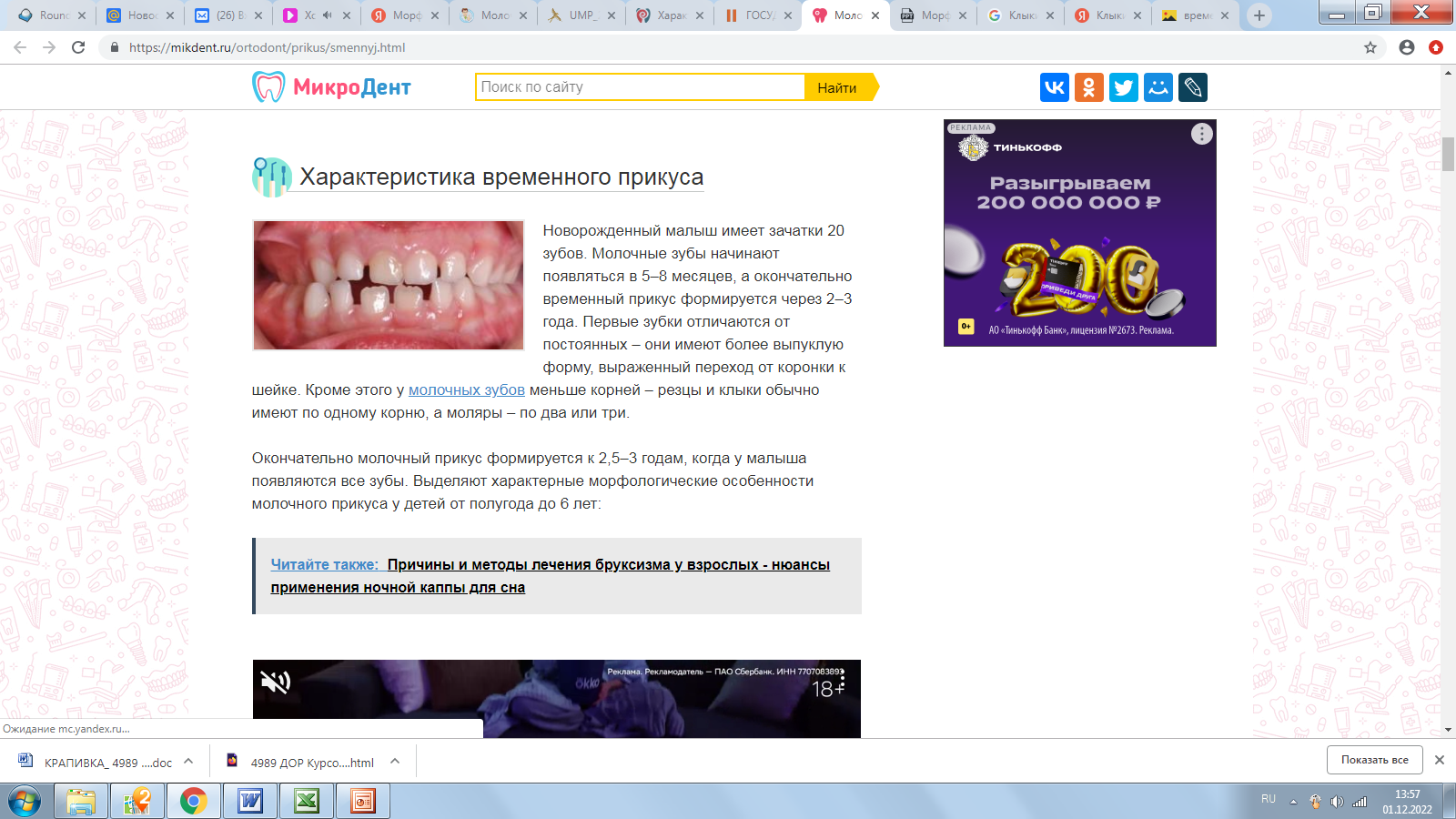 Рис. 2 – Временный прикус
6
Период сформированного временного прикуса 
( с 3,5 лет до 4 лет)
Временный прикус формируется с тремами и без трем.
Отсутствие трем – неблагоприятный признак, являющийся фактором риска, так как в отсутствии трем в 4 4 раза чаще     встречаются скученность фронтального отдела зубных рядов в период раннего сменного прикуса
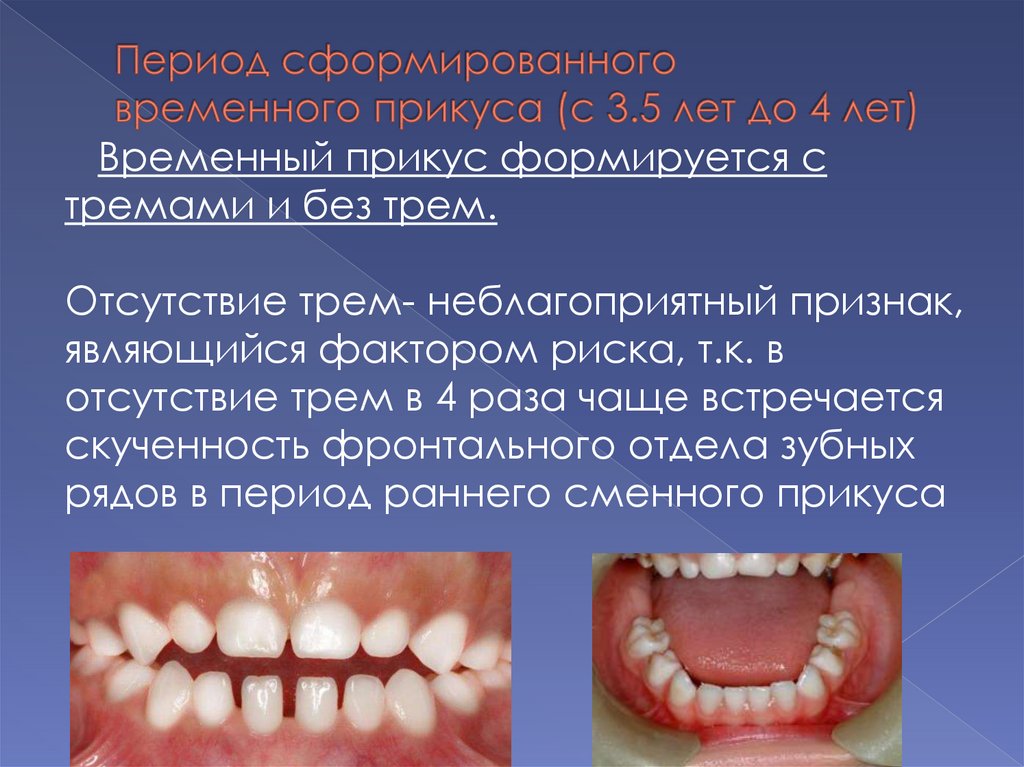 Рис. 3 – Временный прикус ребенка 3,5 года
7
Формирование временного прикуса
Временный прикус, от момента появления первого зуба до полного формирования последнего, проходит два этапа: 
Формирующийся. Отсчитывается от появления первого экземпляра, происходящего в возрасте около 6 месяцев и продолжается до 3 лет. На    данном интервале происходит активное прорезывание и рост молочных    зубов. Несмотря на то, что прикус считают формирующимся, с 2-летним  ребенком уже рекомендуется посетить стоматолога, так как после             появления резцов можно выявить отклонения в развитии зубного ряд или челюстной дуги и назначить корректирующее лечение, которое быстро    исправит ситуацию.
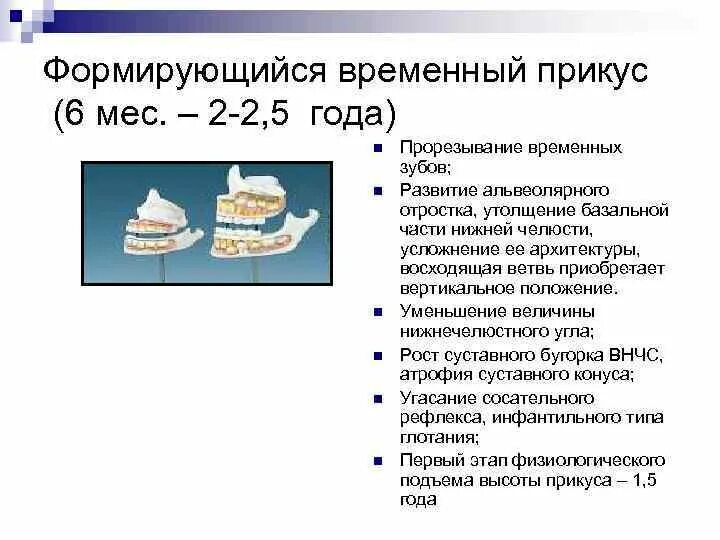 Рис. 4 – Временный прикус
Формирование временного прикуса
2. Сформированный. Данный этап относится к возрастному периоду от 3 до 6 лет. Для периода сформированного прикуса характерно наличие всех временных зубов и активный рост челюстей. Ткани альвеолярного гребня   начинают готовиться к росту коренных, появление которых означает          развитие сменного, а затем постоянного прикуса. Когда временный зубной ряд полностью сформирован, его аномалии и отклонения в развитии           челюстного аппарата можно определить самостоятельно.
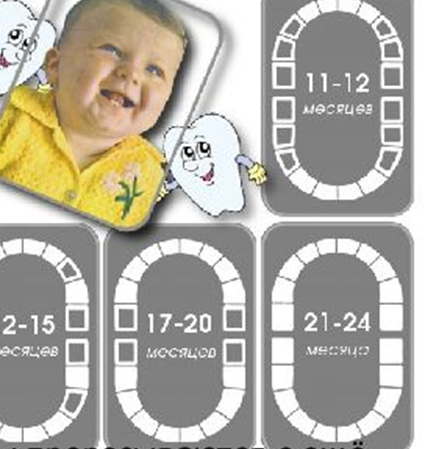 Рис. 5 – Сформированный временный 
прикус
8
Формирование временного прикуса
3- 6 лет – временный прикус: скелетный мезиальный         прикус (верхняя микро / нижняя макрогнатия) – чем раньше лечить, тем лучше!
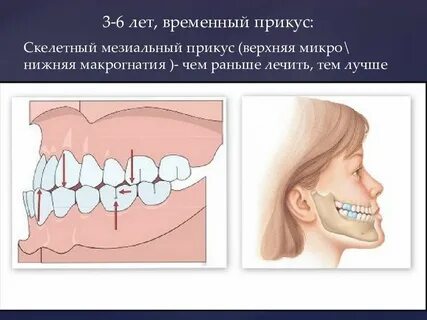 Рис. 6 – Формирование временного прикуса
9
Морфологическая и функциональная характеристики 
периода развития прикуса
Морфологическая и функциональная характеристика  периода развития
прикуса ребенка. 
Временный прикус длится от момента прорезывания зубов до 6–6,5 лет и    характеризуется следующими особенностями: 
количество зубов – 20, отсутствует группа премоляров; при смыкании
временные зубы верхней челюсти перекрывают ниж-ние более, чем на 1/3 
высоты коронки;
- антагонистами для временных клыков верхней челюсти являются клык и   первый временный моляр нижней челюсти, временные клыки нижней.
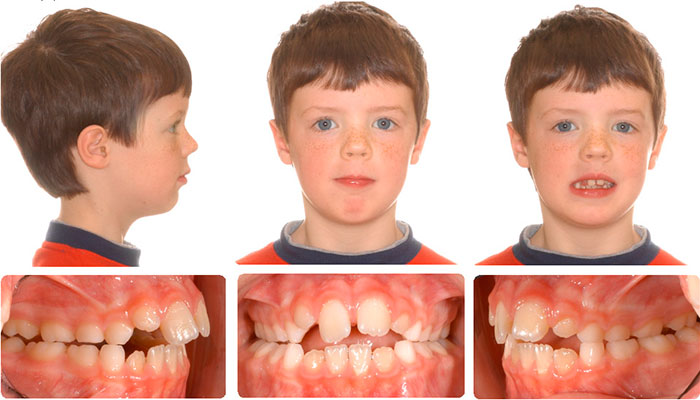 Рис. 7 – Физиологический прикус ребенка
10
Особенности сменного прикуса
В стоматологии прикус под названием «сменный» характеризуется наличием у ребенка как молочных, так и постоянных зубов. Сменный прикус формируется в 2 этапа – с 6 до 9 лет и с 9 до 14 лет:
1 этап – прорезывается первый постоянный моляр («шестерка»), для чего требуется        наличие в челюсти свободного места. Как правило, зубы режутся парами - сначала                 появляются нижние 2 моляра, затем – верхние. Далее прорезываются центральные, а затем и боковые резцы (сначала нижние, позже – верхние) – они больше и шире молочных                 предшественников, поэтому до их появления между временными зубами появляются щели. В это период челюсти ребенка интенсивно растут, отмечается повышение прикуса, после           чего рост альвеолярных отростков временно прекращается.
2 этап – на верхней челюсти расширяются тремы – увеличивается передняя область        нижней зубной дуги, а верхняя адаптируется к новым условиям. Изменяется морфология и  функциональность височно-нижнечелюстных суставов, что приводит к изменению                 окклюзии. Режутся клыки нижней челюсти, затем первые и вторые премоляры сверху и          снизу. После этого прорезываются клыки на верхней челюсти и, наконец, вторые моляры.    Третьи моляры, или зубы мудрости, могут не прорезаться вовсе или появиться к 25-30 годам.
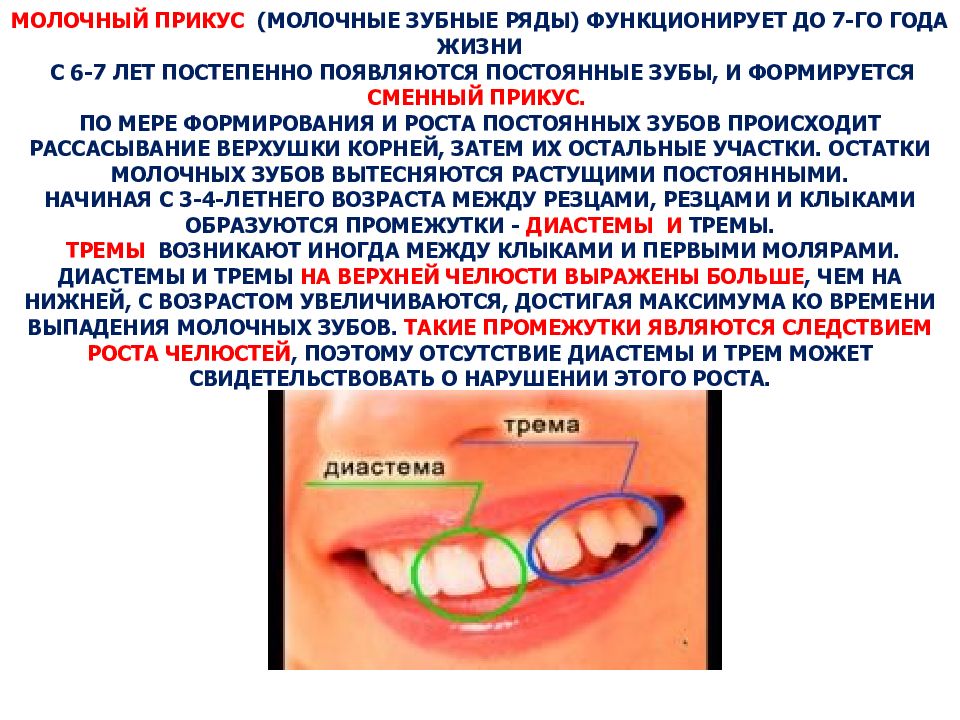 Рис. 8 – Сменный прикус
11
Морфологическая характеристика прикуса II периода
Срединная линия верхнего постоянного клыка проецируется между нижним       клыком и первым премоляром
Мезиально-щечный бугорок верхнего первого постоянного моляра расположен в первой поперечной фиссуре одноименного нижнего зуба
Верхние резцы перекрывают нижние на 1/3 высоты коронки нижнего резца
Вестибулярные бугры нижних премоляров и моляров располагаются в                 продольных фиссурах верхних
Диастемы и трем нет
Зубные ряды имебю форму: верхний – полуэллипса, нижний – параболы
Режущие края зубов каждой челюсти расположены на одной плоскости
Морфологическая характеристика прикуса II периода
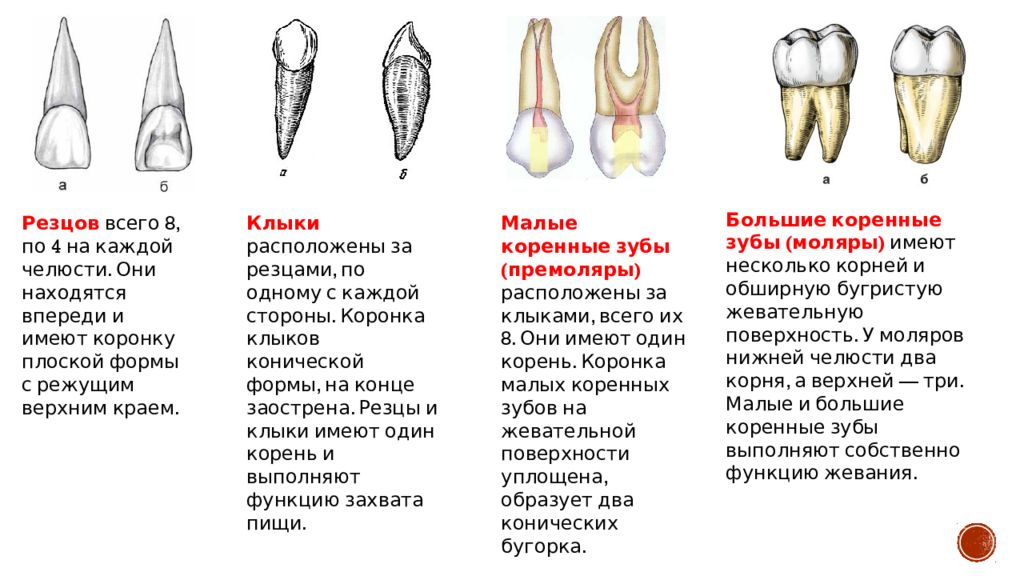 12
Виды физиологического прикуса
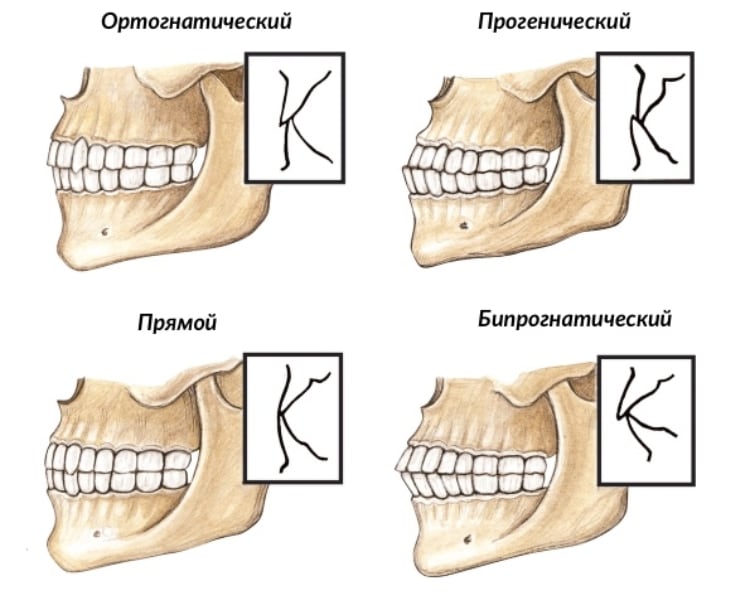 13
Возрастные периоды физиологического прикуса
Временный прикус (6 мес. – 6 лет): 
 Период становления (6 мес. – 2,5 года);
 Период стабилизации ( 2,5 года – 4 года)
 Период старения (4-6 лет)
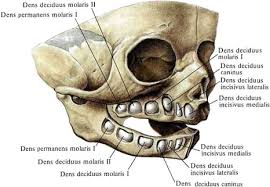 Возрастные периоды физиологического прикуса
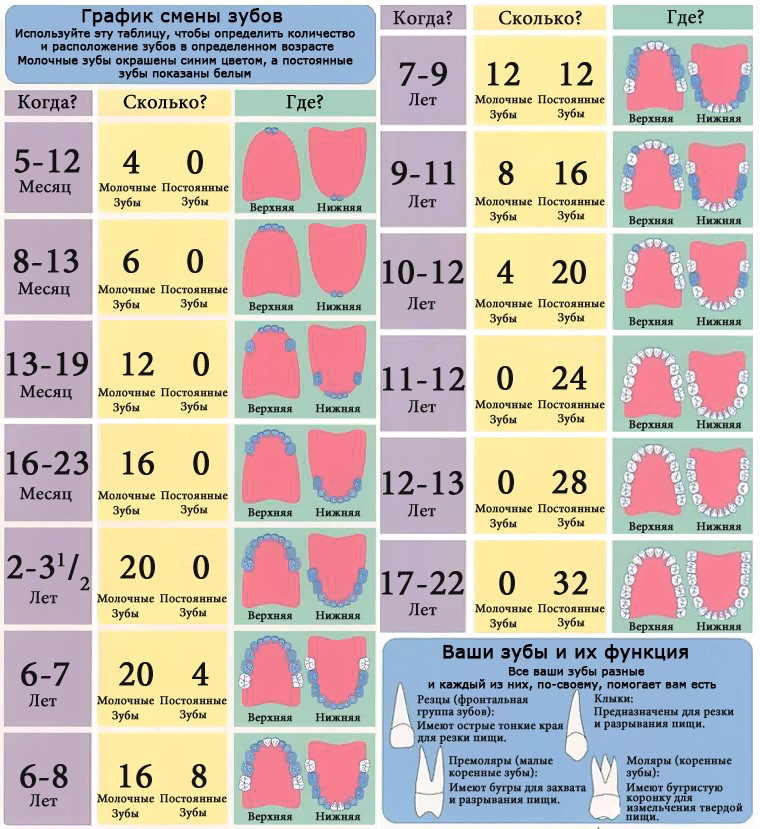 Сменный прикус (6 лет – 12 – 14 лет):
 Ранний период (6-9 лет) ;
 Поздний период (10-12-14 лет);
Постоянный прикус (12-14 лет – беззубые челюсти):
 Первый период (14-17 лет);
 Второй период (18-25 лет);
 Третий период (26 лет – беззубые челюсти)
14
Период стабилизации временного прикуса
Данный период длится до 4 лет и имеет следующие характеристики
Зубные дуги представляют собой полукруг с радиусом, большим на верхней челюсти
Резательные края и жевательные поверхности зубов лежат в одной  плоскости, потому окклюзионная плоскость горизонтальна.
Коренные временных зубов короткое и широкие, формируются            напротяжении 2-2,5 годов после прорезывания зуба; на протяжении         следующих 2-ух годов наблюдается стабильное состояние корня, после чего начинается физиологичная резорбция
Средняя линия лица совпадает со средней линией, которая проходит  между центральными резцами. Они являются продолжением друг друга и лежат в одной сагитальной плоскости.
Каждый зуб имеет по двух антагонистов, за исключением нижних    центральных резцов и верхнего второго моляра.
Во фронтальном участке определяется ножицеподобный резцовый  контакт, то есть верхние резцы перекрывают нижние.
Зубы расположены в зубной дуге плотно, без промежутков,               образовывая апроксимальные контакты
15
Период стабилизации временного прикуса
Резательные края и жевательные холмики хорошо выражены, не         имеют признаков стирания
Рвущий горб верхних клыков проектируется между клыками первым временным моляром нижней челюсти
 Дистальные поверхности второго временного моляра расположены в одной вертикали ей плоскости. 
 С ростом суставного холмика диска височно-нижнечелюстного            сустава приобретает двояковогнутой формы, увеличивается кривизна     поверхности суставной головки, углубляется суставная ямка,                    атрофируется суставной конус.
 Усиливается функция мышц, которые поднимают нижнюю челюсть
 Соматический тип глотания
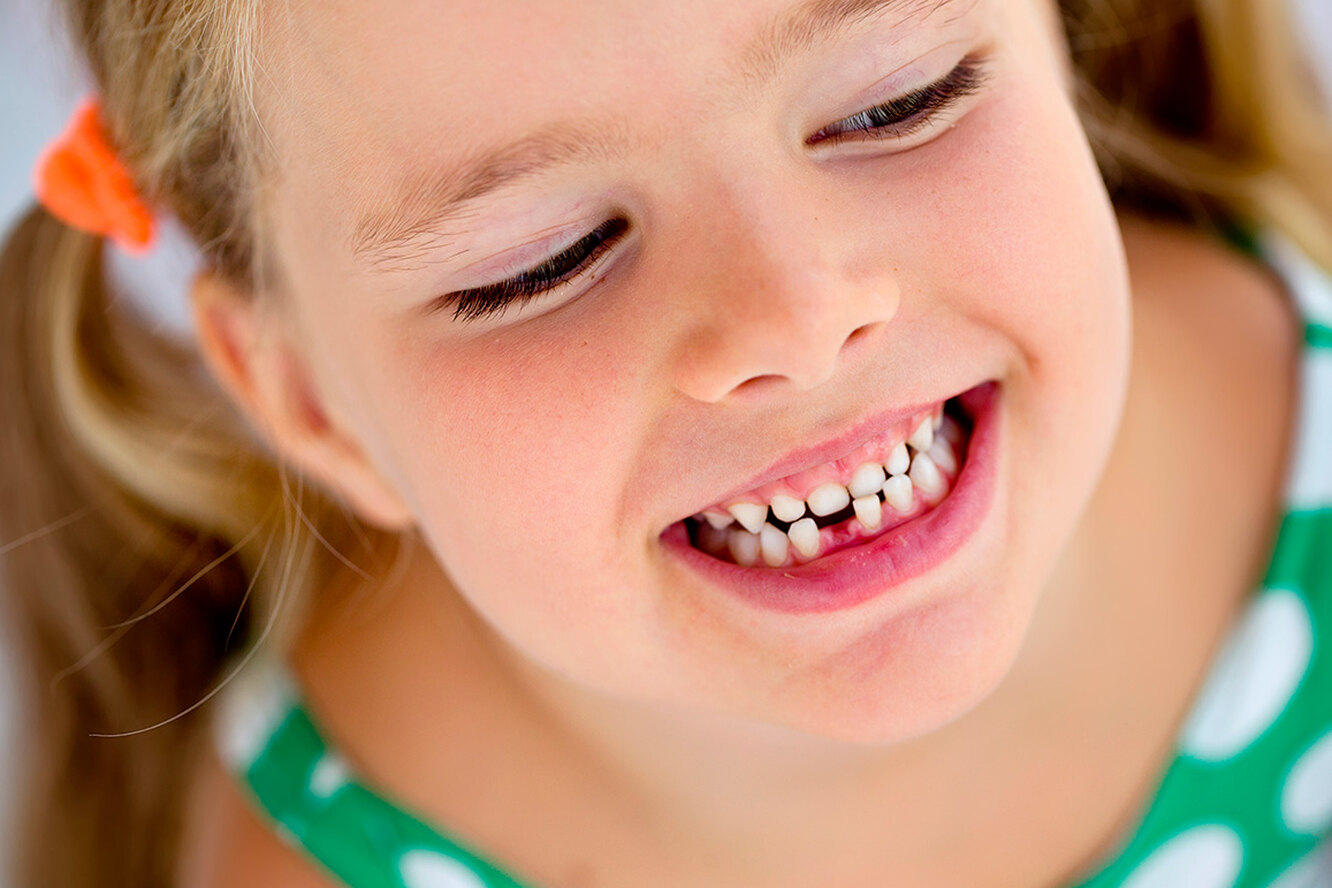 16
Понятие и виды окклюзии
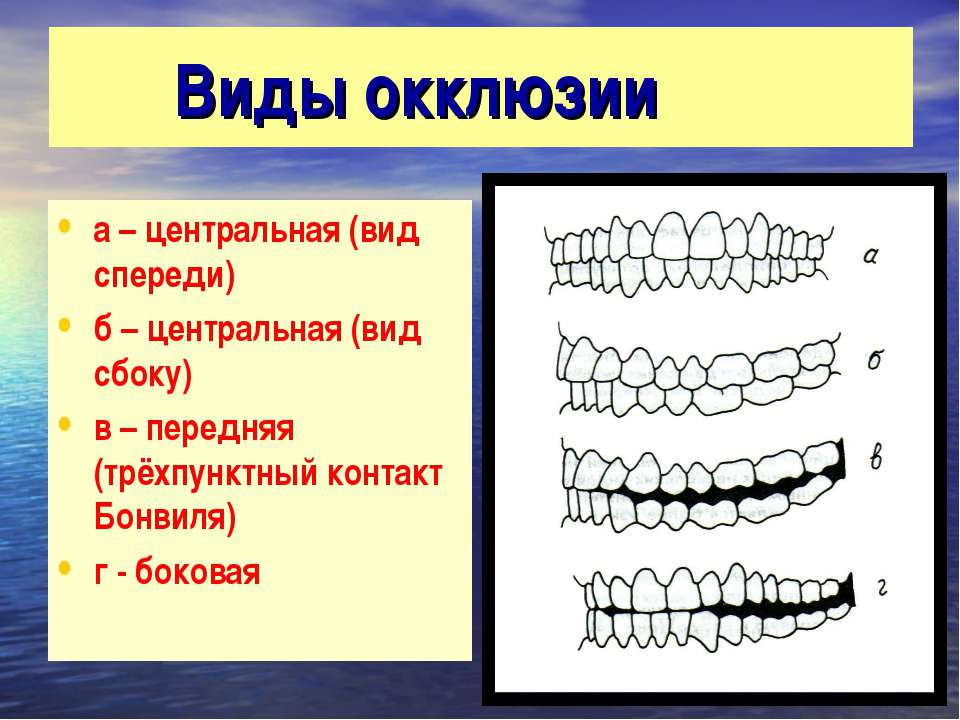 Окклюзия (стоматология) — (лат. occlusio) «всякий контакт зубов верхней и нижней челюстей». Современное понимание окклюзии  включает взаимоотношения зубов, жевательной мускулатуры и
височно-нижнечелюстных суставов при функции и дисфункции.  Следует учесть, что определение данного термина в
профессиональной среде носит дискуссионный характер.
17
Идеальный временный прикус
Это взаимоотношение зубных рядов при максимальном контакте и полном 
смыкании зубов верхней и нижней челюстей. Вид прикуса определяется              характером смыкания зубных рядов в положении центральной окклюзии.            Опытный врач-ортодонт может определить характер прикуса даже при полном  отсутствии зубов у пациента.
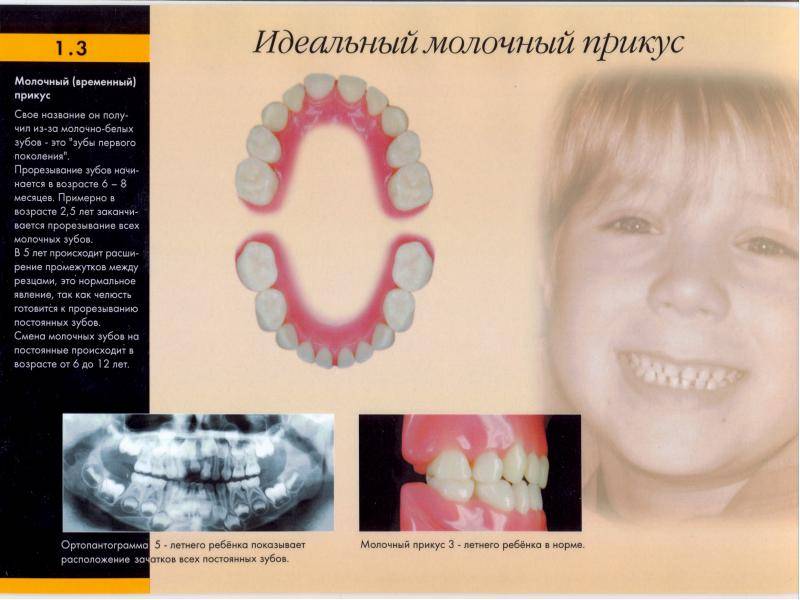 18
Выводы
Время формирования прикуса временного типа имеет важное значение для       правильного развития зубочелюстной системы,так как в этот период происходит активный рост костной ткани и всего мышечного аппарата.
Основное отличие временного прикуса от постоянного, состоит в том, сколько должно прорезаться зубов. В постоянном прикусе у человека насчитывается 32  экземпляра, а во временном, всего 20. Кроме этого, данные периоды имеют и     другие отличия: 
временные зубы имеют более выпуклую и рельефную форму, в отличии от
сглаженных и плоских поверхностей постоянных; 
область перехода коронковой части к шейке у временных зубов более                выражена; 
молочные экземпляры имеют меньшие размеры. При этом их корневая часть    также гораздо меньше, чем у постоянных зубов, что позволяет проводить            удаление с минимальной болезненностью и незначительным травмированием    тканей; 
эмаль постоянных зубов имеет сероватый или желтоватый оттенок, в отличие  от молочных, у которых она отличается своей белоснежностью с синеватым       отливом.
19
Список использованных источников
Аболмасов, Н. Г. Ортодонтия: учеб. пособие / Н. Г. Аболмасов. - Москва: МЕДпресс-информ, 2008. - 424 с.: ил. 
Леонтьев, В. К. Детская терапевтическая стоматология: Национальное            руководство / В. К. Леонтьев, Л. П. Кисельникова. – Москва: 2019. – 952 с. 
Нанда, Р. Атлас клинической ортодонтии / Нанда, Р. - Москва: МЕДпресс-     информ, 2019. – 412 с. 
Ортопедическая стоматология Учебник Под редакцией Э.С. Каливраджияна, И.Ю. Лебеденко, Е.А. Брагина, И.П. Рыжовой 2-е издание, переработанное и         дополненное, 2018.
Персин, Л. С. Ортодонтия / Персин, Л. С. – Москва: Медицина, 2016. – 640 с. 
Персин, Л. С. Ортодонтия. Современные методы диагностики аномалий        зубов, зубных рядов и окклюзии: учебное пособие / Персин, Л. С. - Москва: ГЭОТАР-Медиа Россия, 2018. - 160 с.
Проффит, У. Р. Современная ортодонтия [Текст] / Проффит, У. Р. - Москва: МЕДпресс-информ, 2019. – 712 с. 
Хорошилкина, Ф. Я. Ортодонтия. – Москва: Мед. книга. – 2016. – 489 с.
Благодарю за внимание!